Solmu vai rusetti – kommentteja Kelan dokumentista
Pirkko Justander
Sosiaalineuvoja
Invalidiliitto ry

HUOM!
Tässä puheenvuorossa ennen muuta ruohonjuuritason syvien tuntojen tulkki
Tunnetilani dokumenttia katsellessani
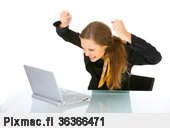 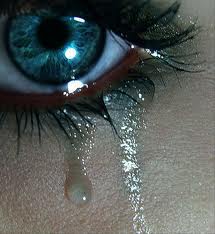 Orientaatioperusta kommenteilleni
”Itsestään selvyyksistä ei tarvitse maksaa ylihintaa!”
Kelan eläkkeensaajan hoitotuki vuonna 1996
Alintuki-> sinnikkyys->

 Korotettu tuki 

Ylintuki->

 Lasten tuet 0-3v,3-6, ala-aste, yläaste
oli toisen henkilön avun tarve, mutta selvisi apuvälinein ja/tai apua ei ollut saatavissa

Apua 1-3 kertaa viikossa (esim. para)

Tarvitsi runsaasti apua (esim. tetra)
Vallitsi yleinen ymmärrys siitä, että
jos jalat on kokonaan pelistä pois, siitä on seurauksena rajoituksia -> toimintakyvyn säilyttämiseksi tarvitaan kuntoutustoimenpiteitä ,”ihmistä ei ole luotu käsillä kävelemään”

jos jalat ja kädet on pois pelistä, siitä on seurauksena  entistä enemmän rajoituksia -> jäljelle jäänyttä toimintakykyä tulee kaikin tavoin edistää!

Pitkäkestoisilla päätöksillä lasten asiat paremmin, helpotusta vanhempien arkeen
Sitten tapahtui jotakin, jota ruohonjuuri kutsuu:
Paperilla parantamiseksi
Henkilökohtaisten toimintojen painottaminen vammaisetuuksien saamisessa
-pukeutuminen
peseytyminen
WC-toiminnot
ISO JOUKKO VAMMAISIA IHMISIÄ POIS KOROTETTUJEN ETUUKSIEN/KUNTOUTUKSEN  PIIRISTÄ!
Henkilökohtaisissa toimissa avustaminen mittarina
Mitä sillä on tekemistä kuntoutuksen kanssa?
Kuka haluaa siihen toisen henkilön, jos sen voi itse tehdä, vaikka sitten pää uunin kolossa (vrt. dokumentin toinen päähenkilö)? 
Eikö kuntoutuksen evääminen juuri lisää niiden henkilöiden määrää, jotka tarvitsevat entistä enemmän henkilökohtaista apua?
Todistuspakko/ ”tuoreet lääkärintodistukset”
Miksi minun pitää vuodesta toiseen todistaa pysyvä vammani uudestaan ja uudestaan? 
Vanha vamma, siitä miksikään muutu, mutta toimintakyky voi mennä, kun ”lääkäri ei selviä sanakokeesta”
Epätasa-arvo, kaikilla ei ole julkista lääkäriä, joka pysyy samassa TK:ssa/ sairaalassa yhtä kauan kuin minulla tämä vamma pysyy (koko elämän)
”Viivästyykö jonkun syöpädiagnoosi, kun haen jälleen kerran ”tuoretta” todistusta synnynnäisestä, geeniperäisestä ja parantumattomasta sairaudestani, jonka Arvo Ylppö ensimmäisen kerran totesi.”
Osallisuus- ja osallistumisnäkökulma puuttuu!
Vammaispoliittinen selonteko ->
VAMPO vuosille 2010-2015->
 Vahva pohja osallisuudelle ja yhdenvertaisuudelle!

YK:n vammaissopimus->
Artikla 26 Kuntoutus
Osallisuuden ja osallistumisen ylistys!
Osallisuus, osallistuminen & Kela
Kokemusteni mukaan:
Kela tulkitsee helposti osallisuuden ja osallistumisen lisääntymisen terveydentilassa ja olosuhteissa tapahtuneeksi edistymiseksi, jonka perustella vammaisetuuksia voidaan alentaa/poistaa!
Parannusehdotukseni
- Sanat kantaa ajatusta; etuus sana pois, tilalle kompensaatio: Kelan kompensaatiot/Kelan kompensaatio -käsittelijät
Ihmisoikeus ja osallisuusnäkökulman mukaan ottaminen
- Luottamuksen suojan lisääminen
Asiakkaiden itsesäätöisyyteen luottaminen
Hakemusten/päätöksenteon uusiminen em. asiat huomioiden
 ESIM: KUVAILE MITEN PUKEUTUMISESI,PESYTYMISESI,WC-TOIMINNOT POIKKEAVAT NORMAALISTA
Paperinpyöritykseen menevät rahat suoraan terapioihin/jaksoihin
TERVEYDENHUOLLON RESURSSEJA EI TULE TUHLATA!
Erään läheisen ystäväni tokaisu:Voi, kun saisi elää niin, ettei tarvitsisi pelätä Kelaa
ja sitä mitä se seuraavaksi keksii!
Kiitos, kun sain käyttää tämän puheenvuoron!
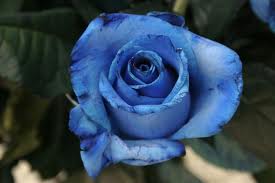